Group Members:
GHULAM HASSAN
YASIR ABBAS
ABDULLAH SAEED
Market Concept Analysis
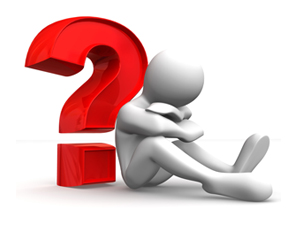 PRODUCT
Product:
A set of benefits offered   	for exchange and it can be 	tangible OR intangible.
New Product development:
Two parallel paths involved :
Idea generation, product design 	& detail engineering
  Market research and marketing 	analysis.
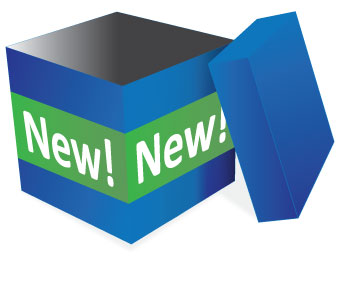 Launching
NEW
OLD
Consumer Behaviour
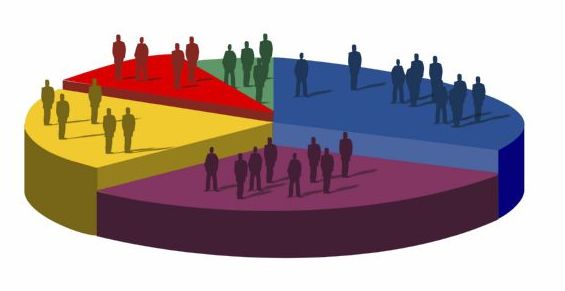 Consumer behavior:
The study of when, 	why, how, and where 	people do or do not 	buy a product.
Consumer behavior Survey:
Consumer behavior Survey:
Consumer behavior Survey:
Consumer behavior Survey:
Reasons:
High Prices
  Low popularity
  Not common Availability
Results of using:
Scratch full
Shine less
Available in market:
Rs 850/=
to 
Rs 2000/=
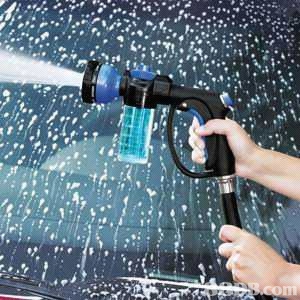 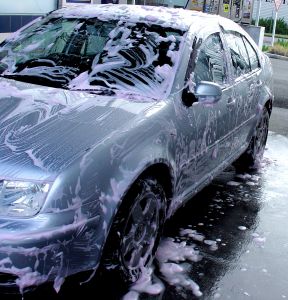 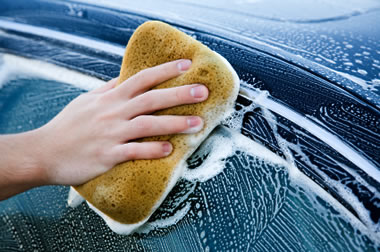 Power Max
Free from 	phosphate
  Less expensive
  Easy in use
  Easily Available
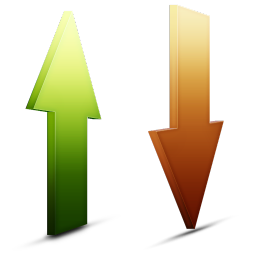 Process
Process of N.P.D:
Idea Generation:
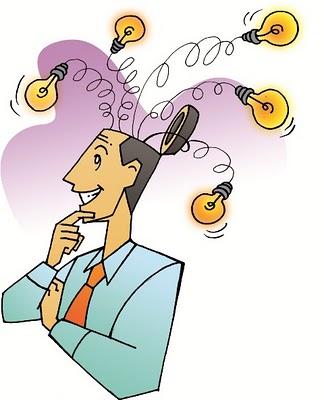 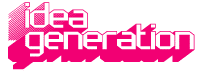 Process of N.P.D:
Idea Screening:
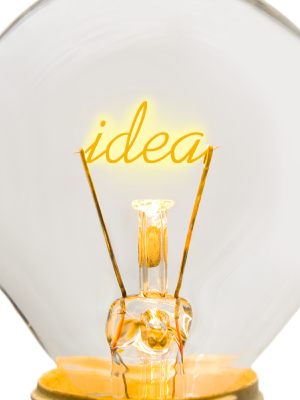 Benefit from the product to customer?
Size of the market segment/target market?
Competitive pressure for the product idea?
industry sales and market trends the product idea is based on?
Is it technically feasible to manufacture the product?
Process of N.P.D:
Product Development
And Testing:
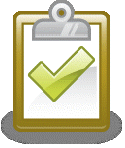 Process of N.P.D:
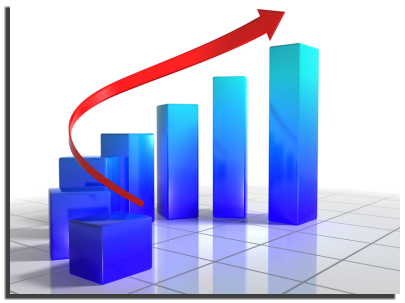 Business 	 Analysis:
Process of N.P.D:
Selling price based upon 	competition & customer 	feedback
   Sales volume based upon size of 	market 
   Profitability and break-even point
Process of N.P.D:
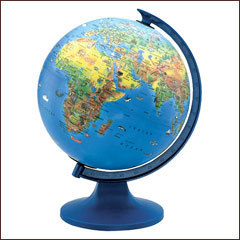 Commercialization:
Process of N.P.D:
Launch the product
  Advertisements and other promotions
  Critical path analysis is most useful at 	this stage
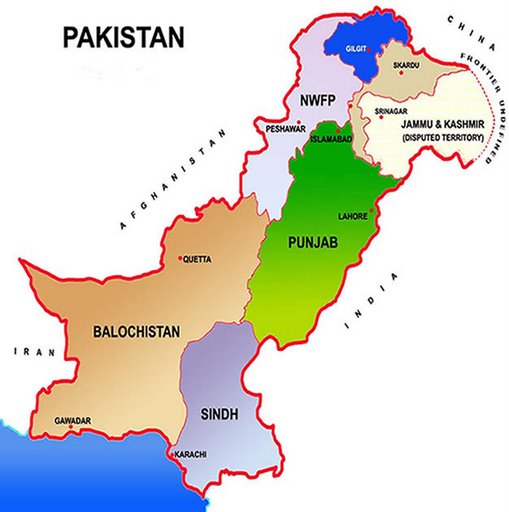 Geograph ical area
Attractiveness:
Size of the segment 
   Growth rate of the segment
   Competition in the segment
   Required market share to break even
   Sales potential
   Expected profit margins
Suitability:
Superior value to the customers
   The impact of serving
   Access to distribution channels
   The firm's resources vs. capital 	investment
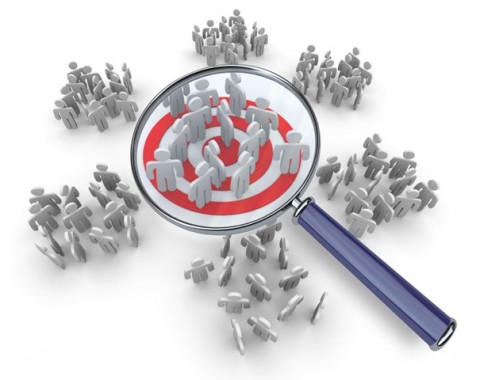 Identification
Basis for Segmentation:
Geographic
   Demographic
   Psychographic
   Behavioralistic
Geographic:
Region: 
  Size of metropolitan 	area: 
  Population density: 
  Climate:
Demographic:
Psychographic:
Activities: 
  Interest: 
  opinions: 
  attitude: 
  values:
Behavioralistic:
Benefits sought
   Usage rate
   Brand loyalty
   User status:
   Readiness to buy
   Occasions
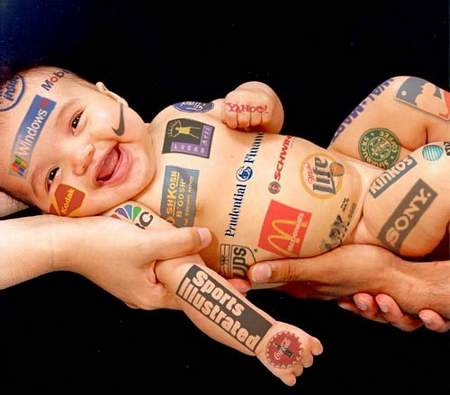 Market Mix
Marketing Mix:
Product
   Price
   Place (distribution)
   Promotion
Product:
Price:
Placement:
Promotion:
Promotional strategy
   Advertising
   Personal selling & sales force
   Sales promotions
   Public relations & publicity
   Marketing communications budget
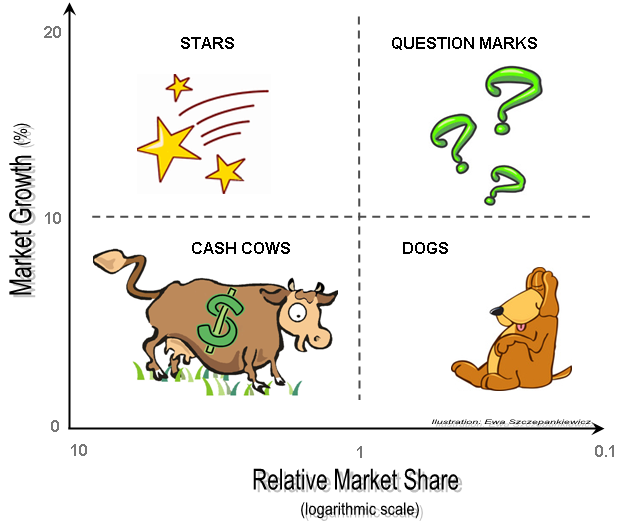 BCG Matrix
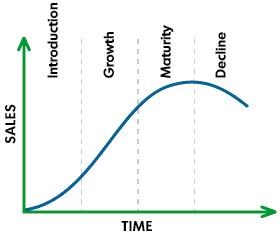 Product Life Cycle
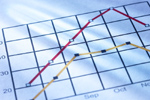 Profitability Analysis
Profit   =   Revenue    –   cost
Estimated and Actual Production = 1000 units of 250ml and 			500 units of 125ml
Sales = 900 units of 250ml and 400 units of 125ml
Price Rs 165/= 250ml & Rs 95/= 125ml per unit 
Beginning finished goods 0
Profitibility:
Sales					252,500
Cost of goods sold		184,500
Gross profit			68,000
Less expenses			44,000
Operating Income		44,000